Poverty and Inequality 
in the United States
History Matters
© 2020, Professor Larry Stern, Department of Sociology, Collin College
All material on this PowerPoint presentation is for Collin College class use only. Any unauthorized 
duplication or distribution is prohibited.
History Matters 
Weekly Salaries of Workers who Kept Wealthy Industrialists Afloat
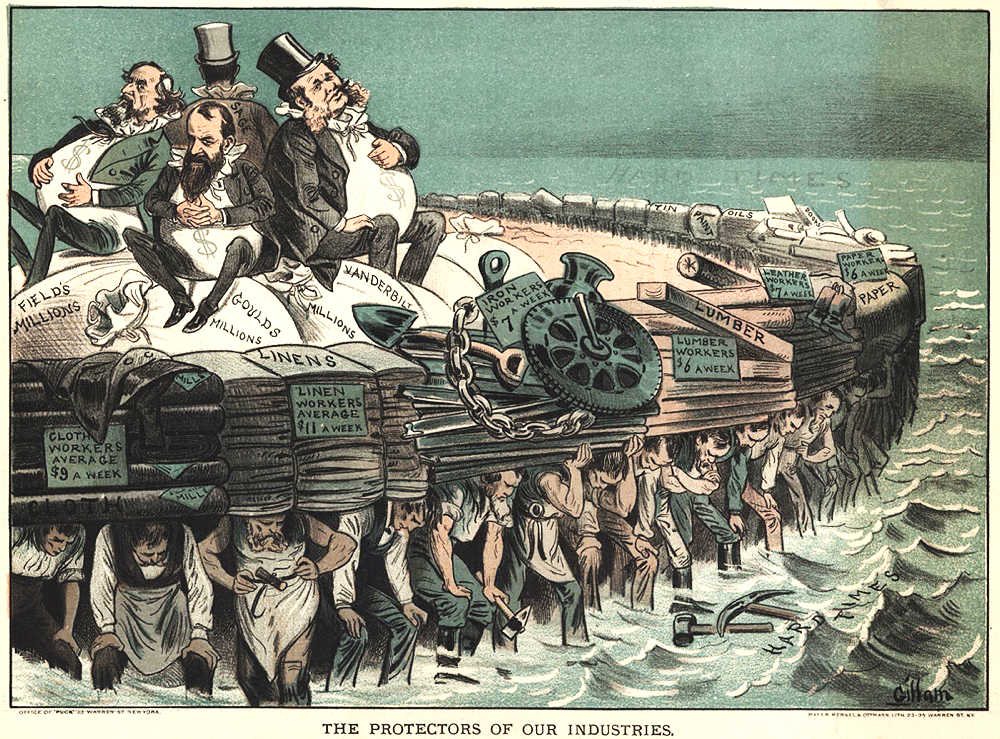 While the wealthy industrialists make millions,

	Cloth Workers average $9 a week
	Linin workers average $11 a week
	Iron Workers average  $7 a week
	Lumber workers average $6 a week
	Leather workers average $7 a week
	Paper workers average $6 a week

Labor unions, with collective bargaining, did not 
exist. Wages were set by the industrialists and
factory owners.
The Protectors of our Industries
History Matters 
Conflicts between Workers and Wealthy Industrialists
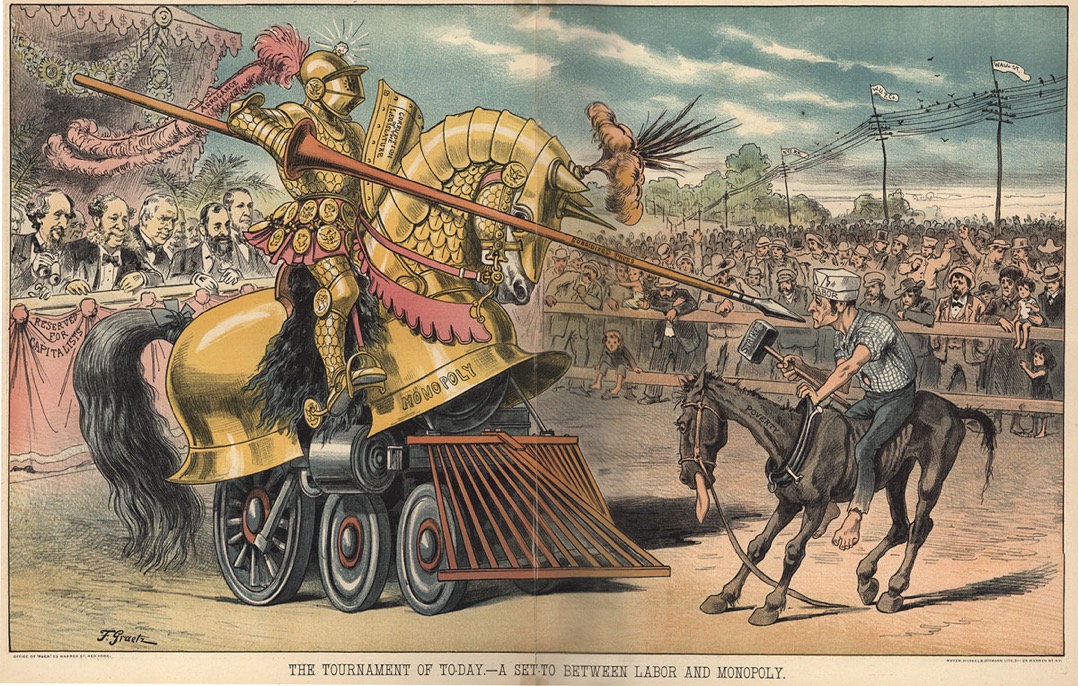 A fair fight?
The Tournament of Today - A Set To Between 
Labor and Monopoly
History Matters 
The Triangle Shirtwaist Factory Fire, 1911
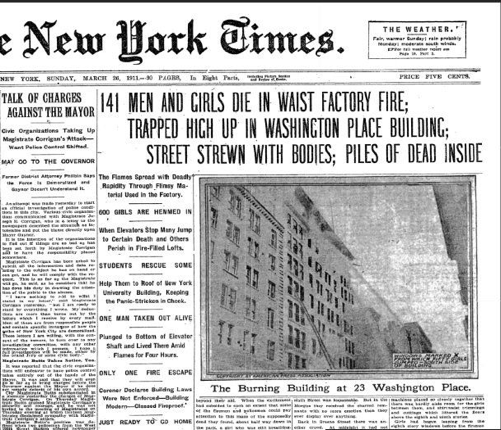 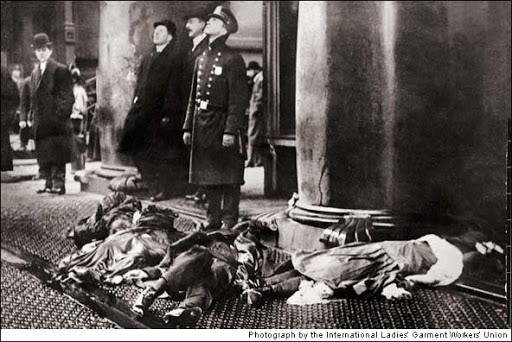 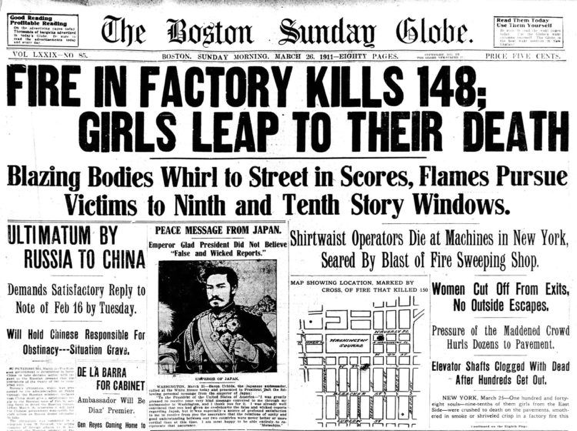 The deadliest industrial accident up to that point in the history of the U.S., the Triangle
Shirtwaist Factory Fire of 1911 clearly  indicates the plight of workers in sweatshop 
factories. As shall be seen, these sweatshops still exist, and in addition to the meager salaries
paid to workers, accidents still occur today.

Watch the the Ric Burns, Documentary: New York, Episode 4: Power and People, from the 
1-hour-10-minute mark until the 1-hour thirty-six-minute mark. The link is on the page that 
lists the assignments for the week.
Jacob Riis, How the Other Half Lives
“A picture is worth a thousand words.”
The faces of Poverty
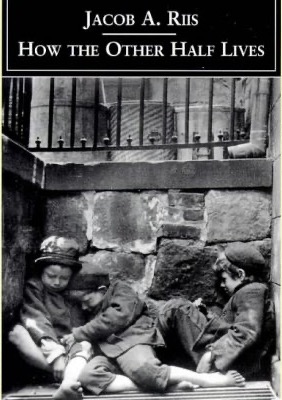 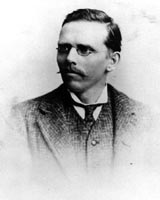 Jacob A. Riis
1849 - 1914
Watch the the Ric Burns, Documentary: New York, Episode 3: How the Other Half Lives. 
The link is on the page that lists the assignments for the week.
Jacob Riis, How the Other Half Lives
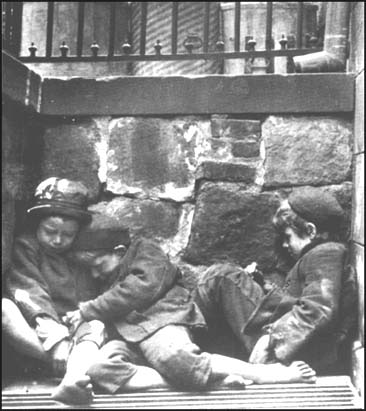 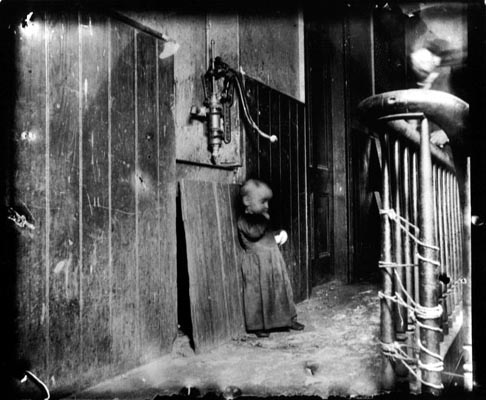 Jacob Riis, How the Other Half Lives
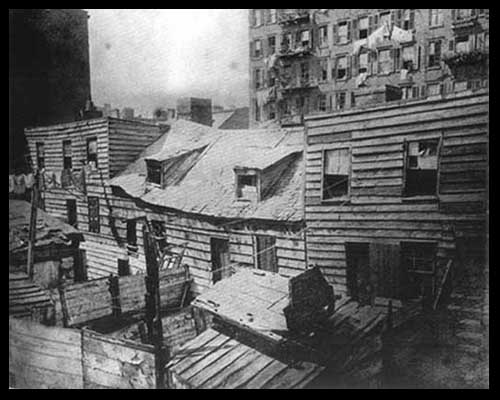 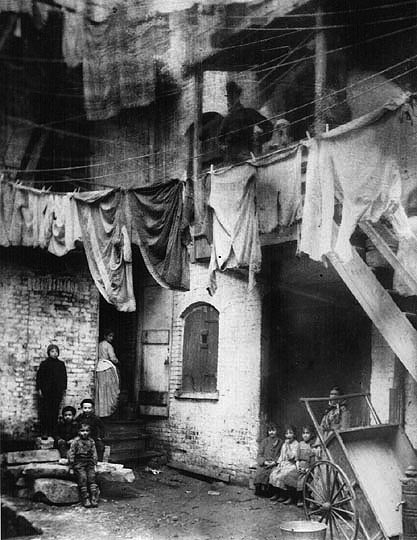 Jacob Riis, How the Other Half Lives
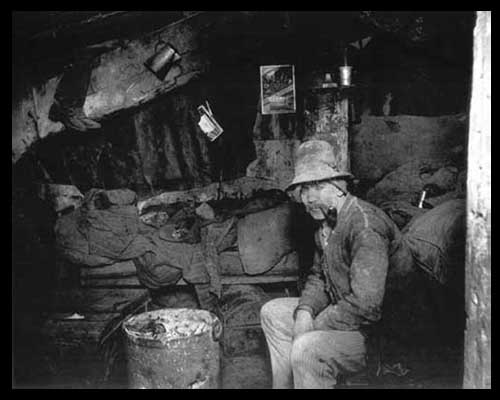 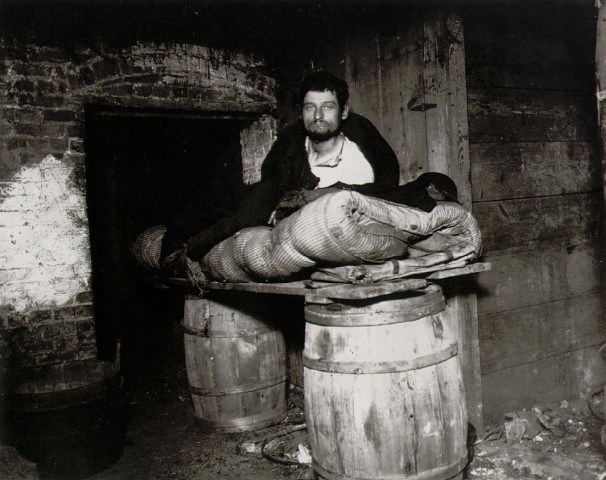 Child Labor
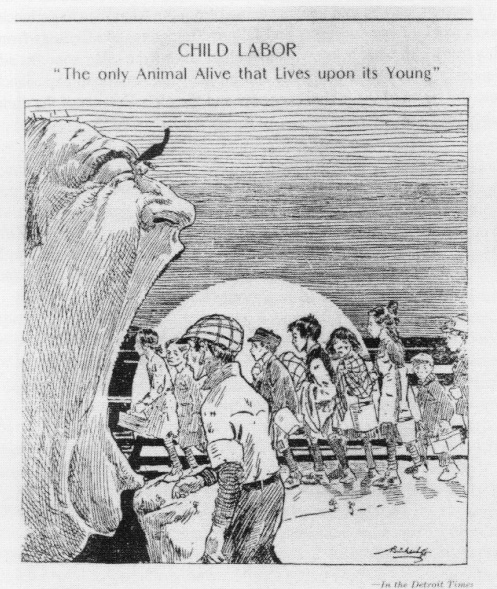 No fledgling feeds the father-bird!
No chicken feeds the hen!
No kitten mouses for the cat - 
This glory is for men.

We are the Wisest, Strongest, Race - 
Loud may our praise be sung!
The only animal alive
That lives upon its young!
Reprinted from Poems of Child Labor,
NCLC Publication 316, p. 18.
Child Labor
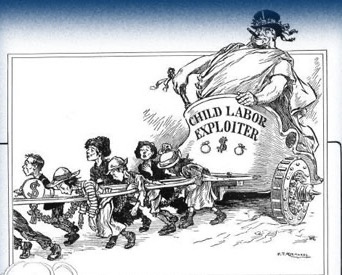 The low salaries of working-class men often made it imperative that their wives and
children contribute to household earnings.

Before the 20th century it was not uncommon for 15-year-olds to work for a living.
Child Labor
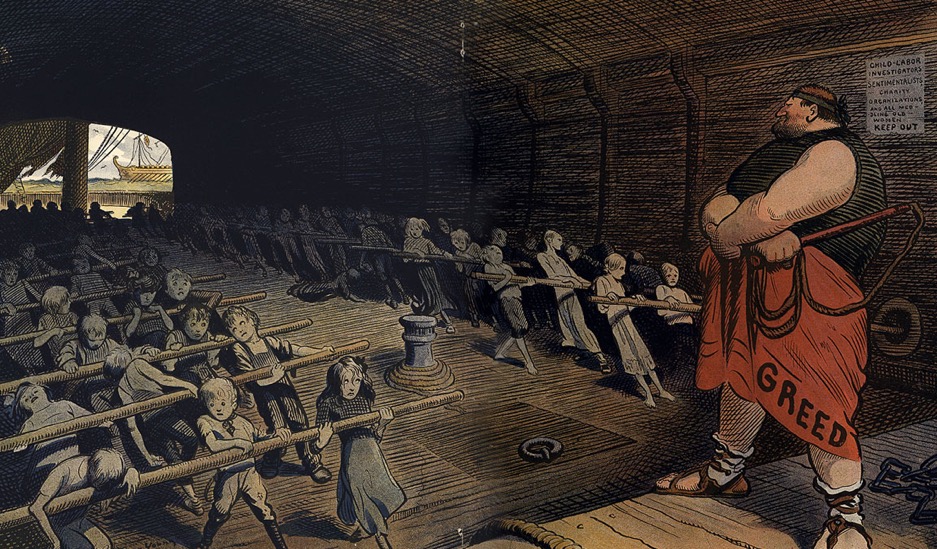 Among urban ethnic groups, children contributed roughly one-third to household 
income before 1900.

No federal laws regulated child labor.
Gainful Workers, Aged 10 - 14, in the United States
(in thousands)
Activity
						        Children        rates of
               Workers         %           Population       Total         as % of	children
Year       10 - 14      Nonfarm        10 - 14        Workers   workforce          (%)
1870          765             47.00	     4,786	           12,925            5.92	         15.98
1880	1,118	     50.64	            5,715	   17,392            6.43                19.56
1890	1,504            57.38              7,034                23,318            6.50                21.38
1900	1,750	     62.47              8,080                29,037            6.02                21.66
1910	1,622            68.98              9,107                37,371            4.34                17.81
1920	1,417            73.02            10,641              42,434            3.34                13.32
1930	  667	     78.55            12,005              48,830            1.37                  5.56
Notice how the percentage of children workers no longer working on farms – they are now
mostly in factories – increases each decade.
Child Labor
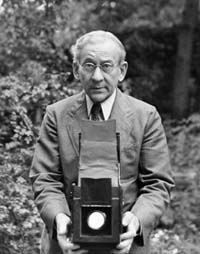 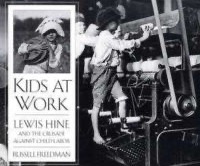 Lewis Hine
1874 – 1940
In 1904, the National Child Labor Committee was founded to work for effective national 
legislation to end child labor. 

In 1908 it hired photographer Lewis Hine to document the extent of child labor throughout 
the country and the children's working conditions in various industries.  His photographs 
are the most enduring images from the crusade against child labor that began in the 
United States in the early 1900s.
Boys in the Coal Mines
Lewis Hine
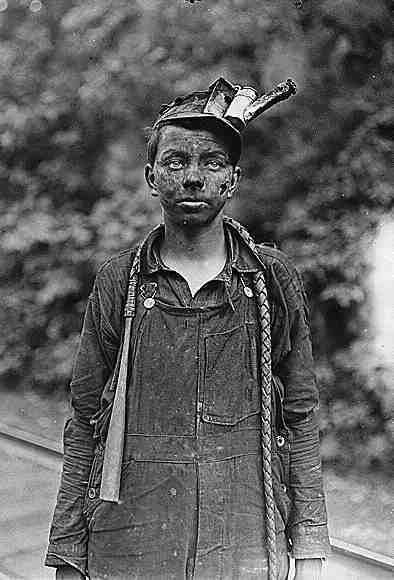 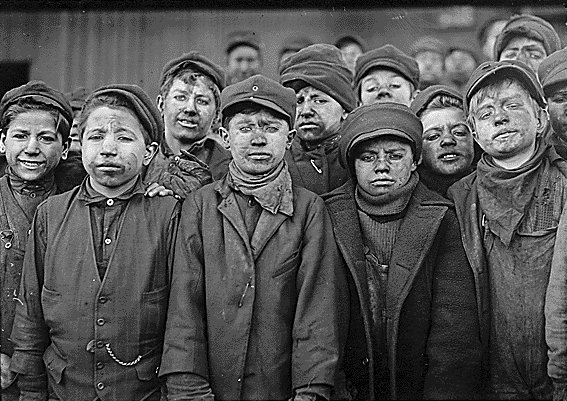 Boys & Girls in the Textile Mills
Lewis Hine
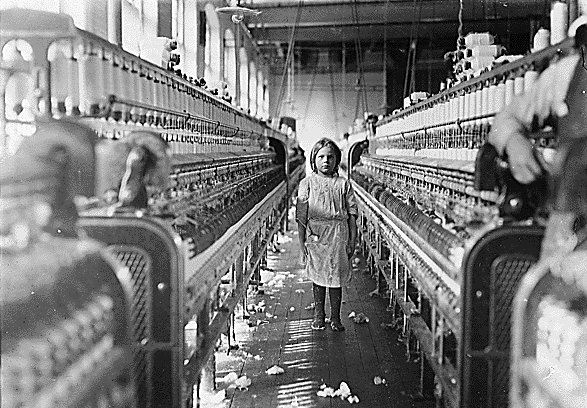 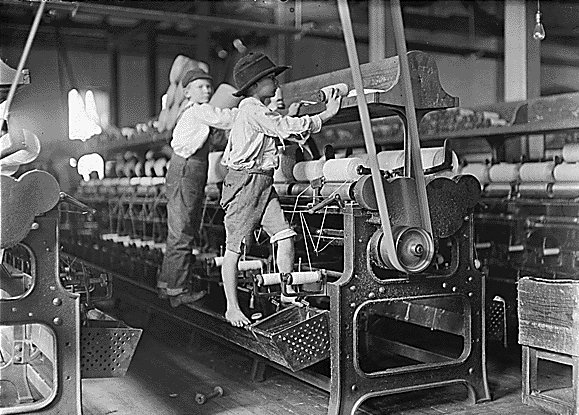 Textile manufacturing employed more children than any other single trade. 

One-third of southern mill workers were under age sixteen. Children worked before 
dawn until after sunset often until 9:30 p.m. walking home by lantern light.
Boys & Girls in the Textile Mills
Lewis Hine
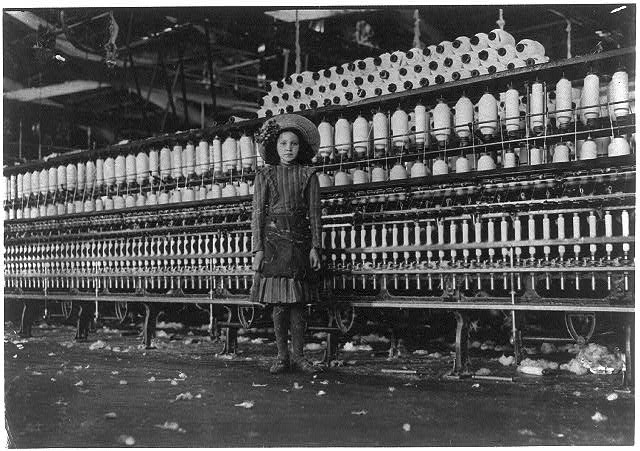 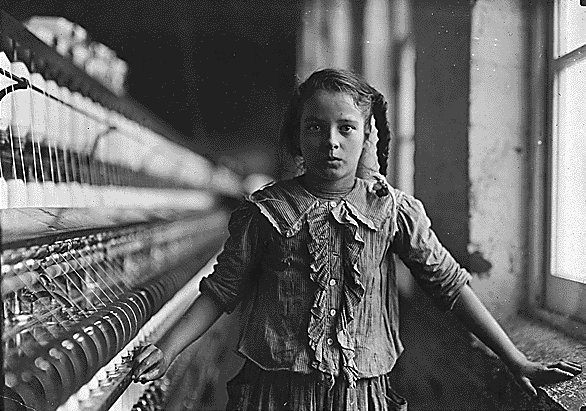 Boys in the Factories
Lewis Hine
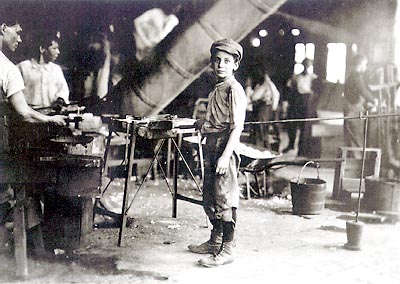 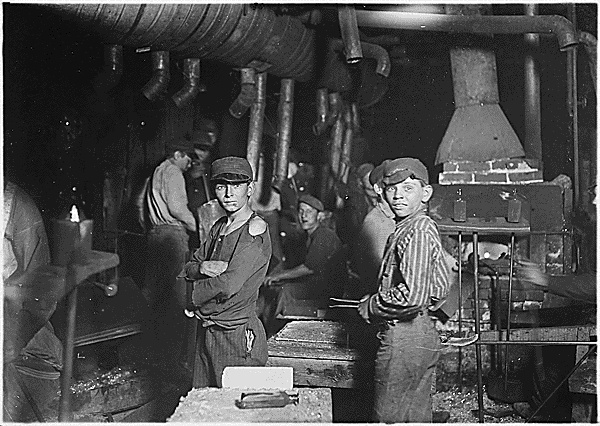 “Newsies” – Newspaper Boys
Lewis Hine
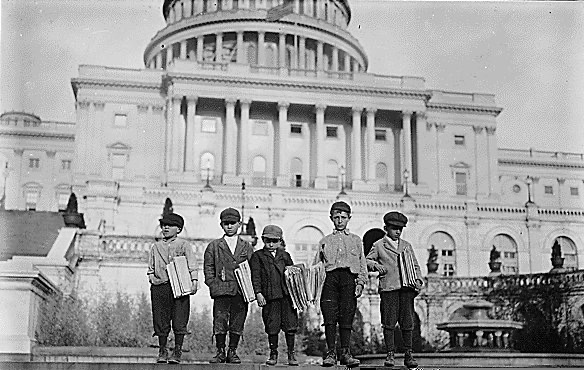 “Newsies” – Newspaper Boys
Lewis Hine
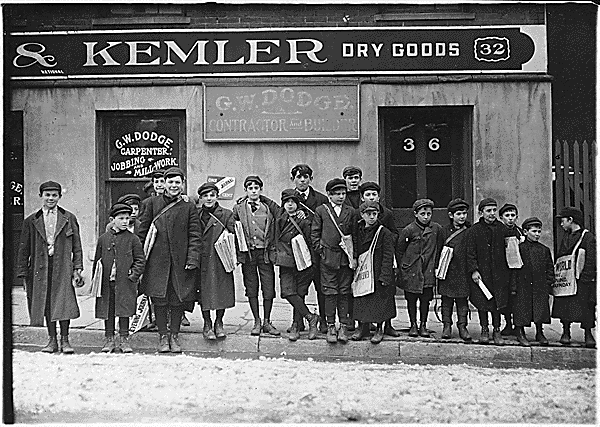 “Newsies” – Newspaper Boys
Lewis Hine
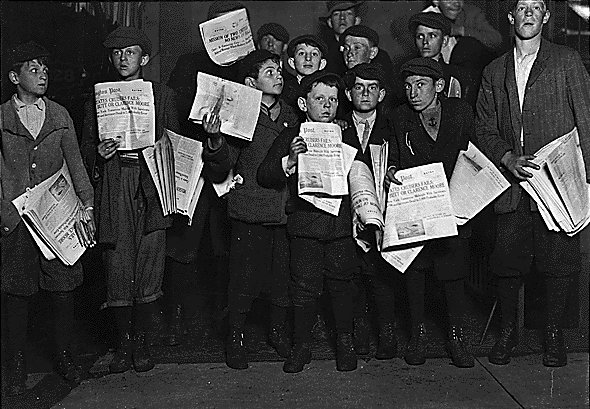 The Farm Security Administration
“A picture is worth a thousand words.”
Between 1935 and 1943, a small group of photographers, in an 
unprecedented attempt at social documentation, set out to record 
everyday life in the United States during what was generally 
considered to be the worst of times.” Farms were closing, the 
depression hit with full force, and upwards of 40,000,000 people – 
one-third of the nation – were, in the words of President 
Franklin D. Roosevelt, “ill-fed, ill-clad, and ill-housed.”

There is nothing pretty in these photographs. They clearly show 
the blight of the land and its people – the erosion of the soil,
 the faces – even the souls of those affected. Farmers were the 
hardest hit of all those devastated by the Great Depression and
the misery of their poverty was compounded by a succession of 
dust storms that had finally brought them to their knees.
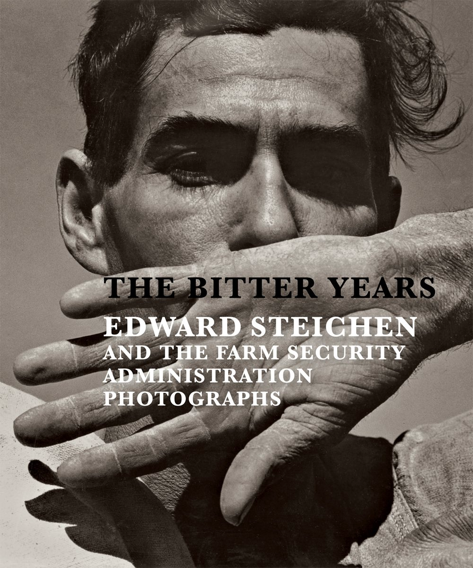 The Farm Security Administration
“A picture is worth a thousand words.”
The goal of this massive project, directed by the Farm Security 
Administration, was to provide a comprehensive record that 
would convince the public of the need for federal help in relocating 
farmers whose farms had been lost, as much to drought as to 
foreclosures. At the same time, the project sought to show the 
conditions of the rural poor to the urban poor, in an effort to reunite 
and rededicate the country to correct society's ills.

These photographs both convey and elicit more emotion than 
any journalist or novelists words.
 
Go through these next several slides – and remember that more 
than 16,000,000 folks have lost their jobs in the United States in
the last three weeks (as of April 10th) due to the COVID-19 pandemic. 
Do we need a new series of photographs to get folks to grasp the 
individual – as well as the societal – costs and seriousness of the situation?
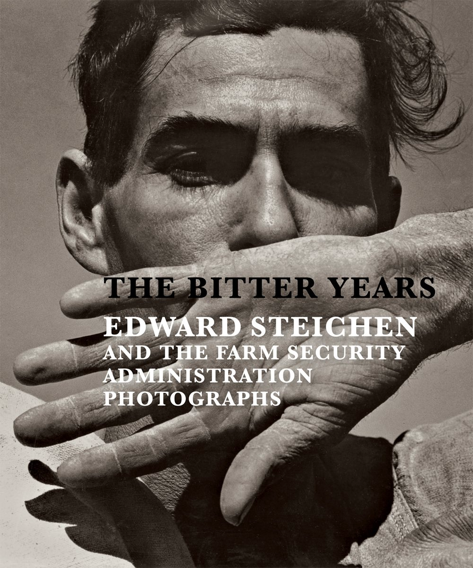 Migrant Workers
Dorothea Lange
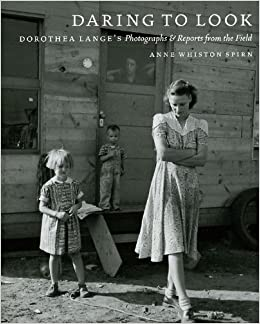 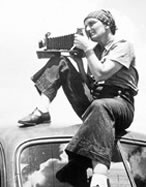 Dorothea Lange
1895 - 1965
Dorothea Lange
1895 - 1965
Migrant Workers
Dorothea Lange
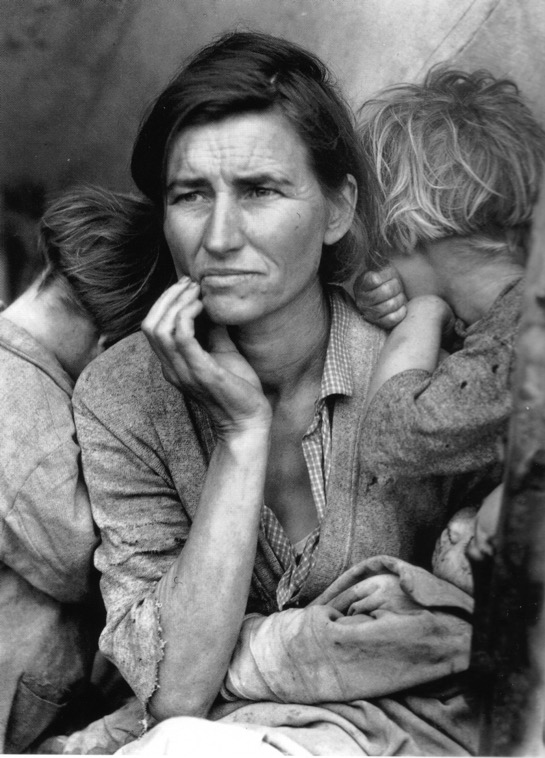 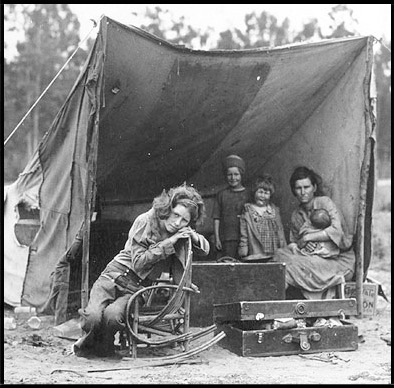 Dorothea Lange
1895 - 1965
Dorothea Lange
1895 - 1965
Migrant Workers
Dorothea Lange
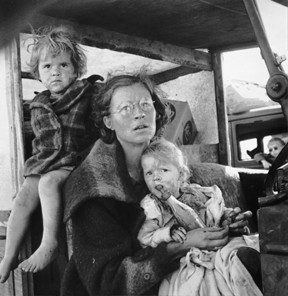 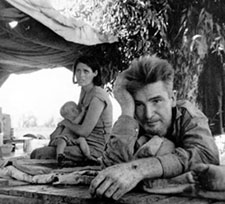 Dorothea Lange
1895 - 1965
Dorothea Lange
1895 - 1965
Migrant Workers
Dorothea Lange
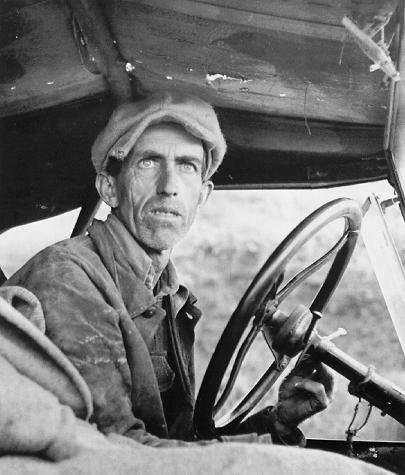 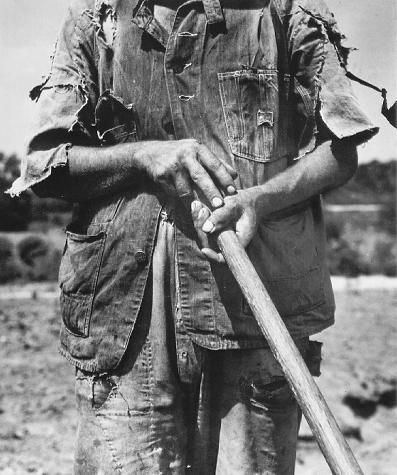 Dorothea Lange
1895 - 1965
Dorothea Lange
1895 - 1965
Migrant Workers
Dorothea Lange
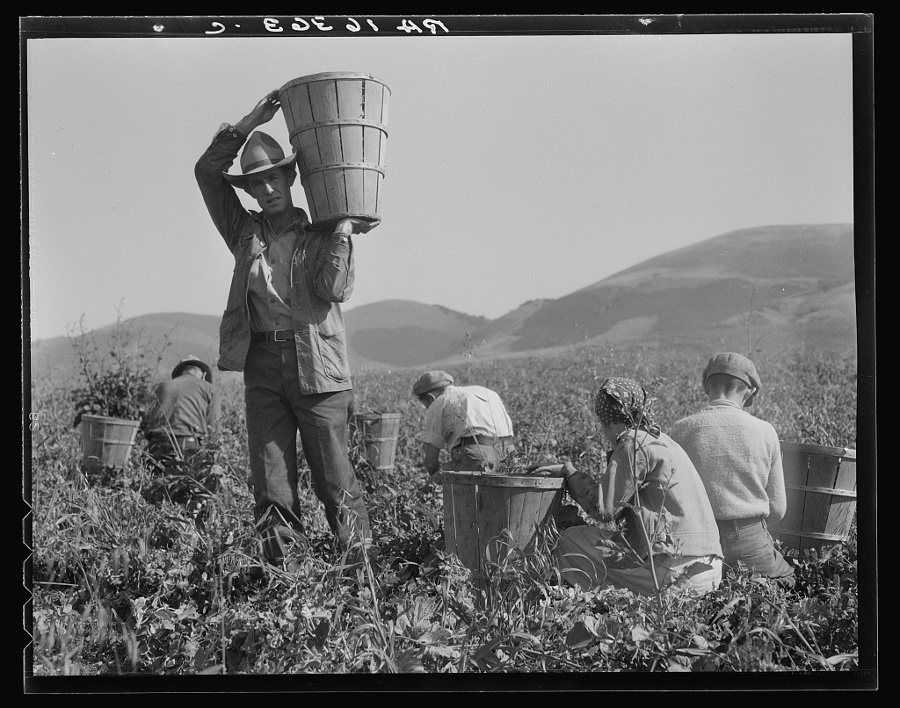 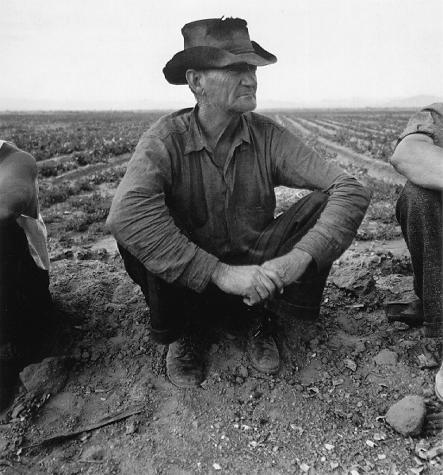 Dorothea Lange
1895 - 1965
Dorothea Lange
1895 - 1965
Rural Poverty
Walker Evans
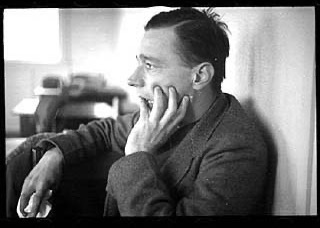 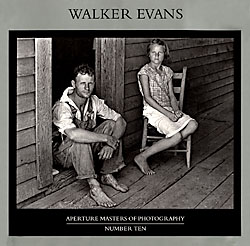 Portrait of Walker Evans
taken by Edwin Locke
February 1937
Rural Poverty
Walker Evans
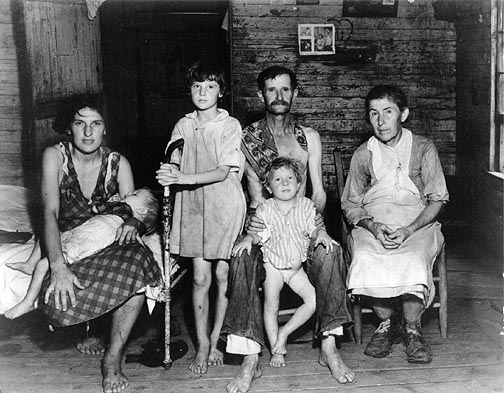 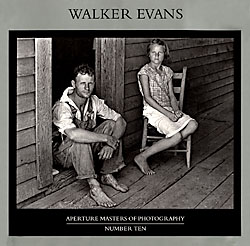 Rural Poverty
Walker Evans
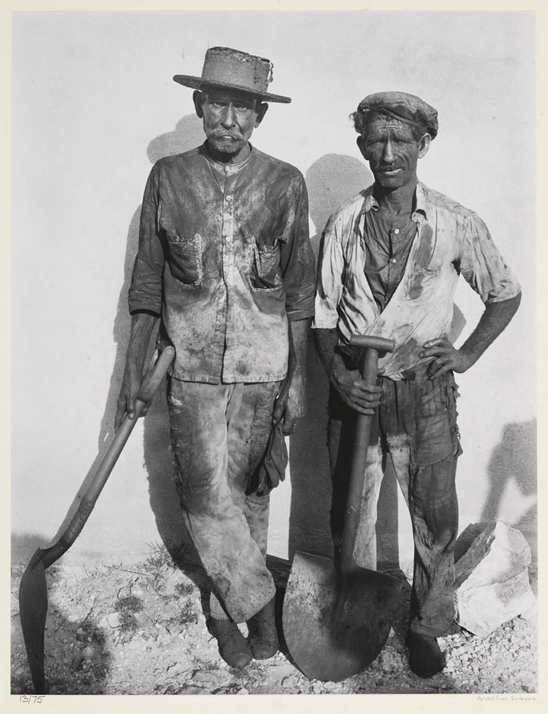 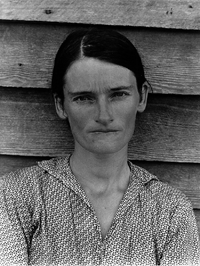 The Great Depression
FSA Photographers – Russell Lee
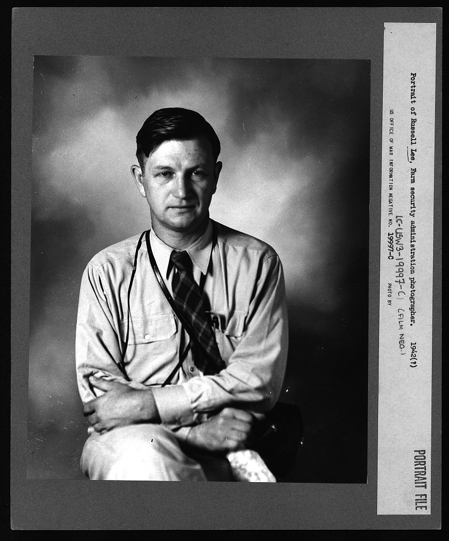 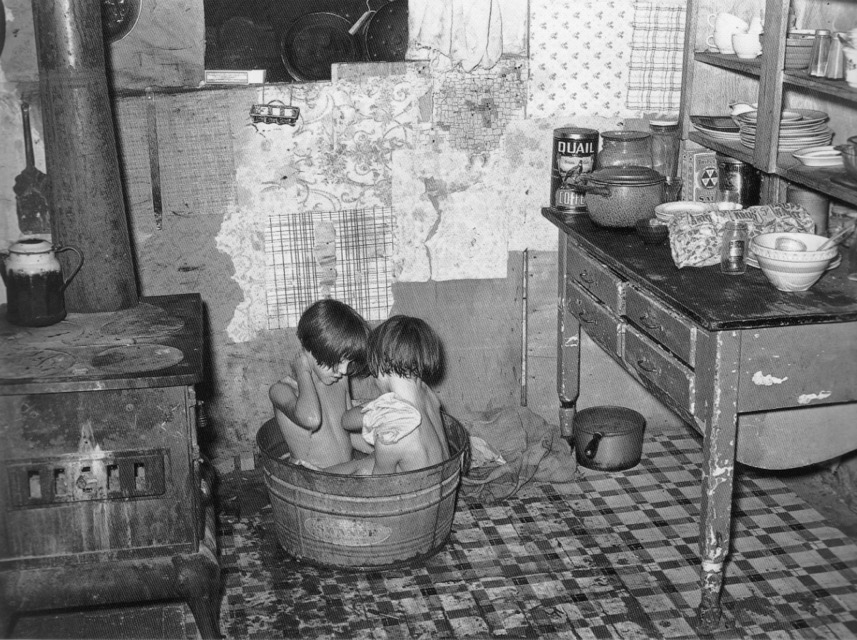 Russell Lee
1903 - 1986
Oklahoma, 1939
The Great Depression
FSA Photographers – Russell Lee
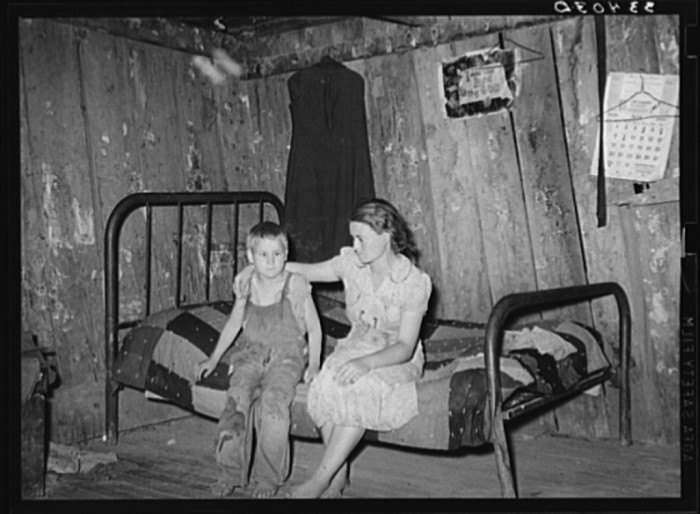 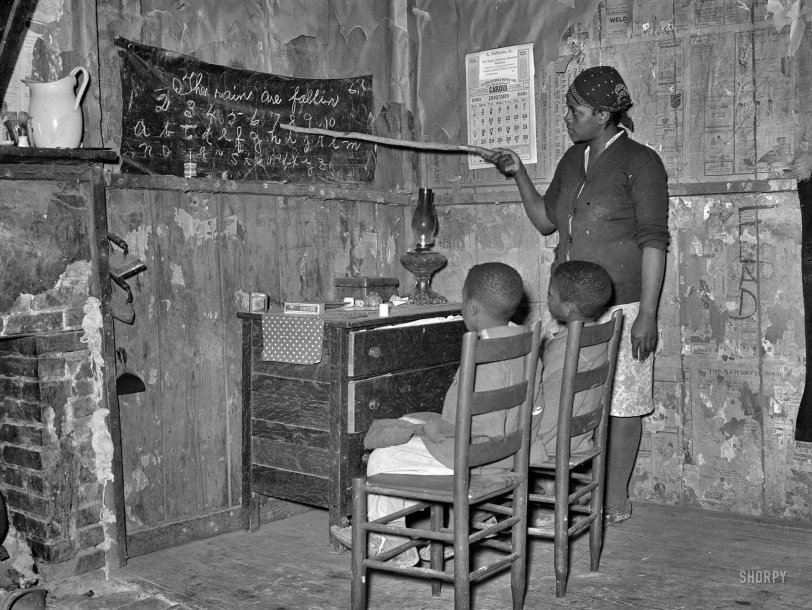 Oklahoma, 1939
“Homeschooling, “Louisiana , 1939
The Great Depression
FSA Photographers – Marion Post-Wolcott
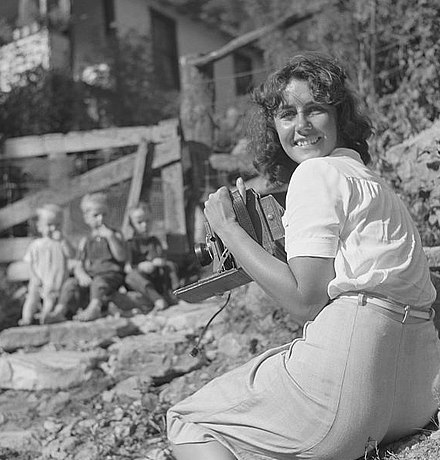 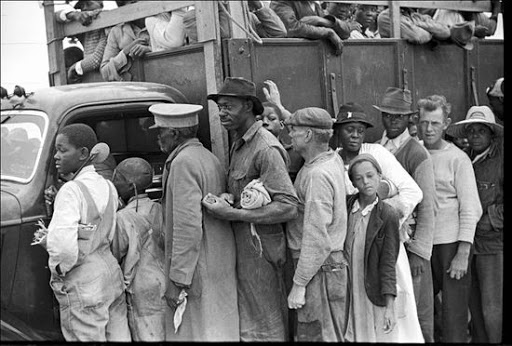 Marion Post-Wolcott
1910 - 1990
The Great Depression
FSA Photographers – Marion Post-Wolcott
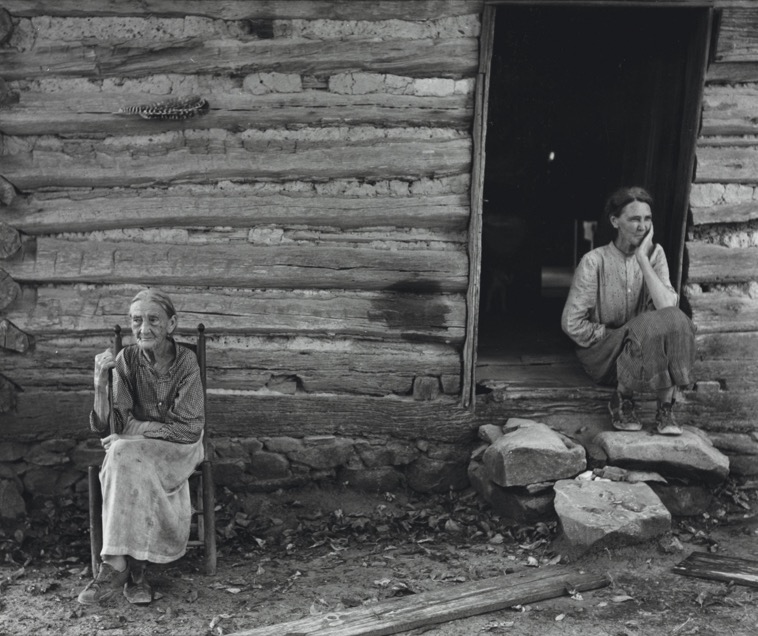 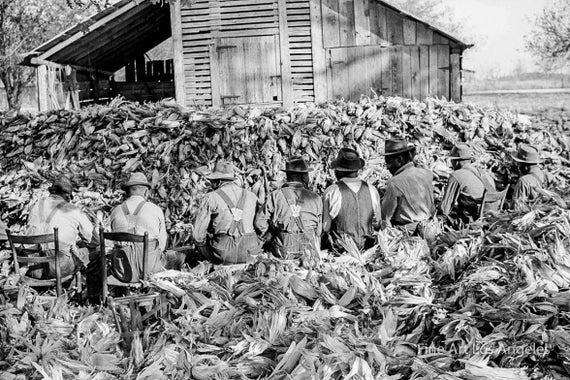 Corn Shucking, North Carolina, 1939
The Great Depression
FSA Photographers – Ben Shahn
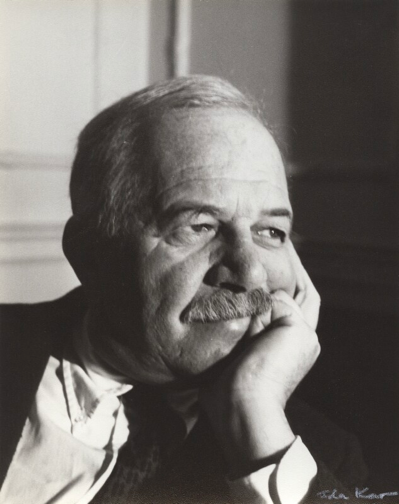 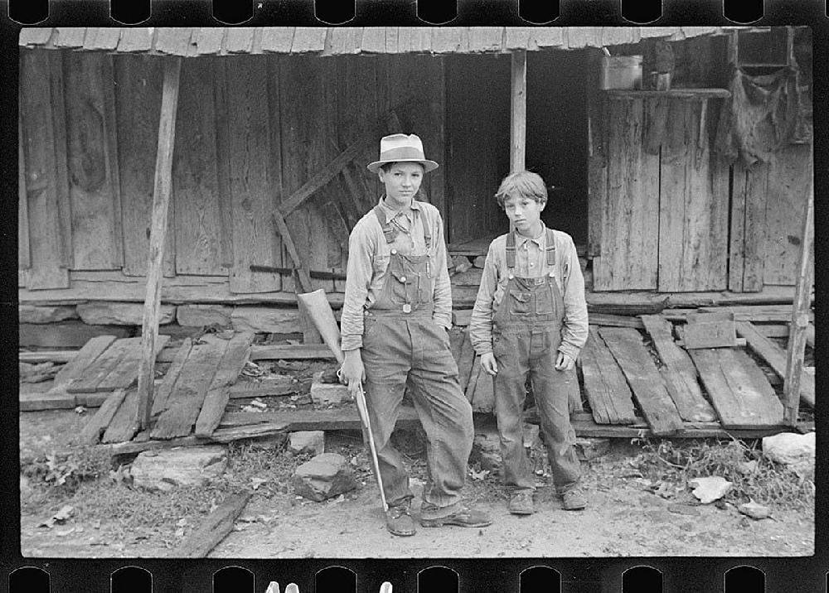 Ben Shahn
1898 - 1969
The Great Depression
FSA Photographers – Ben Shahn
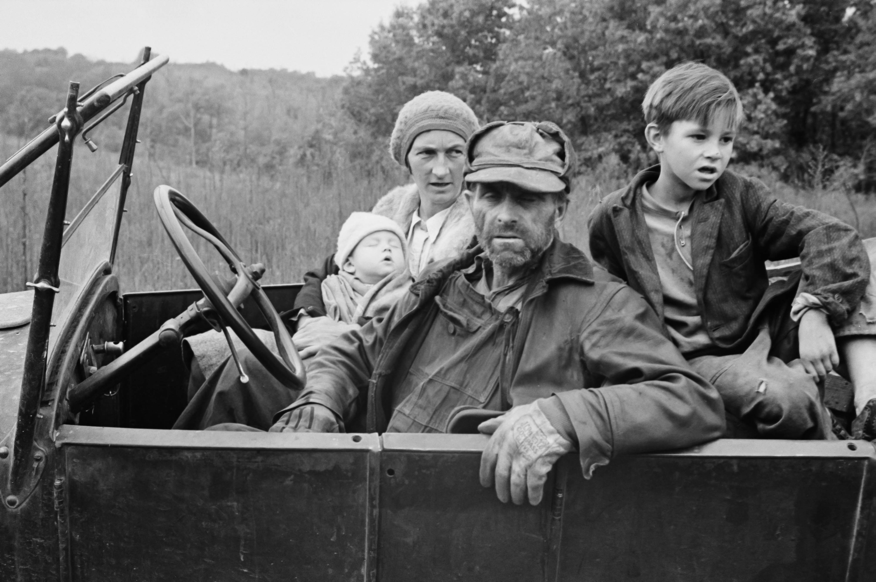 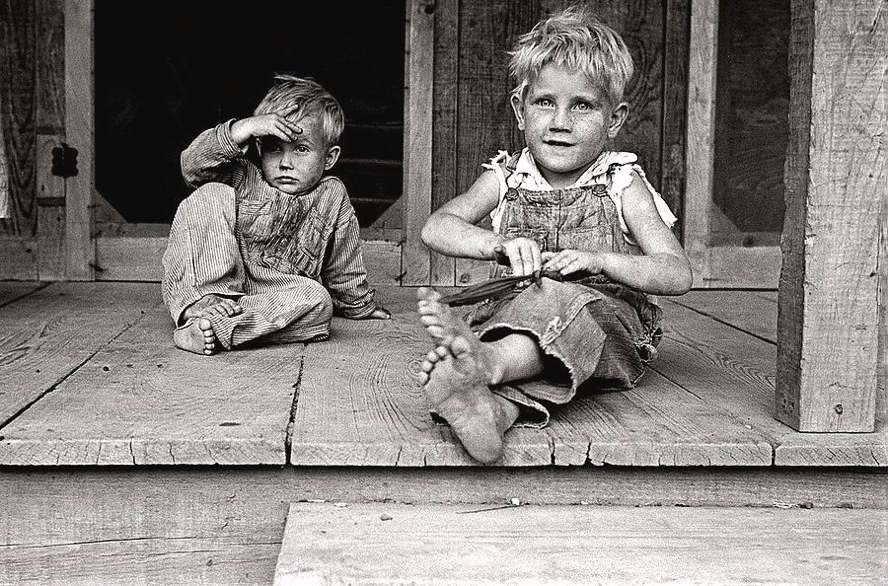 The Great Depression
Breadlines & Soup Kitchens
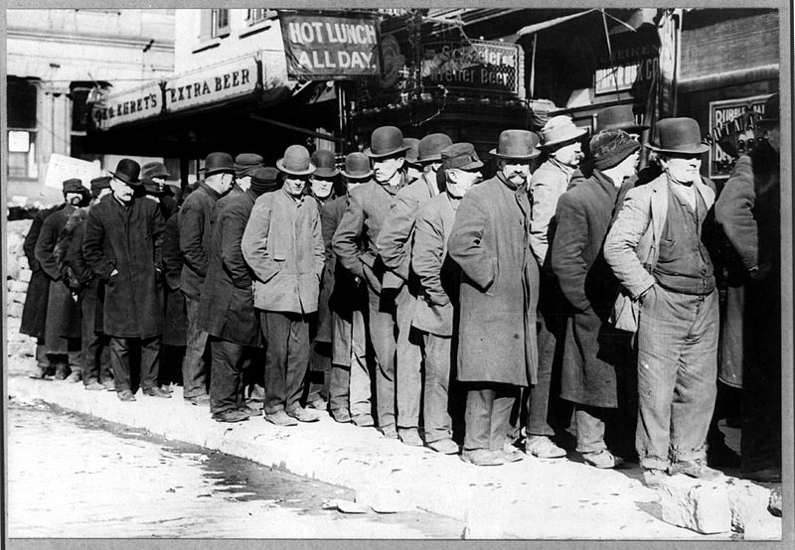 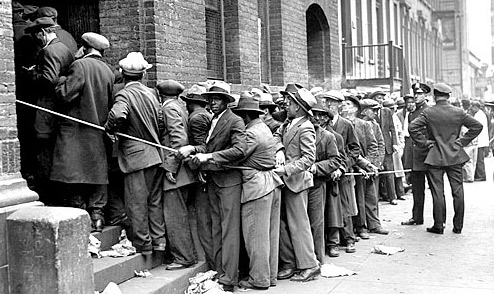 The Great Depression
Breadlines & Soup Kitchens
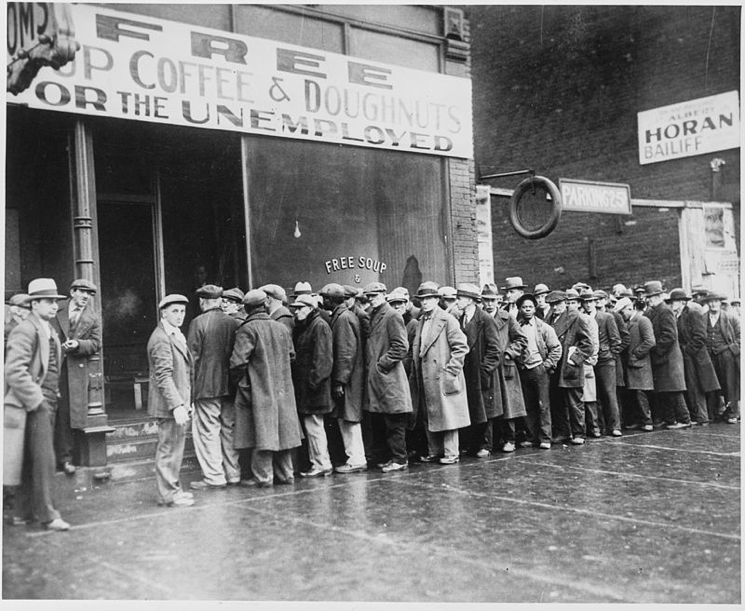 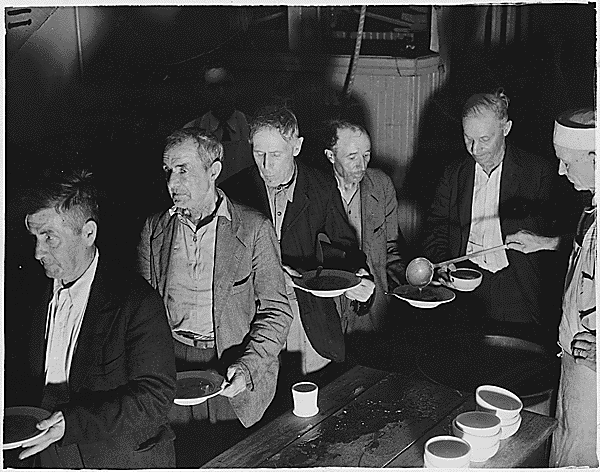 The Great Depression
Breadlines & Soup Kitchens
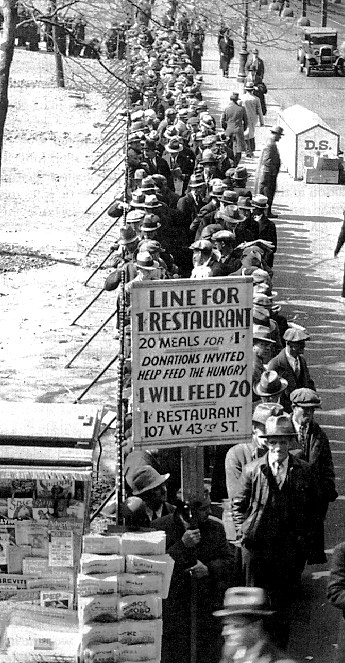 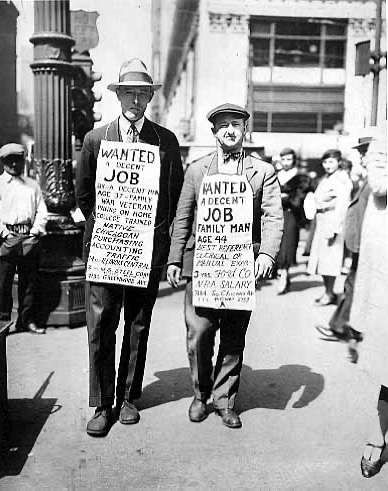